Игры-эксперименты с магнитами в познавательной деятельности старших дошкольников
Вакульчук Наталья Николаевна, воспитатель МБДОУ г. Мурманска № 120
Эксперименты с магнитами развивают:
инициативность
любознательность 
произвольность 
способность к творческому самовыражению
уровень интеллектуального мышления
креативное воображение
Часто в работе с детьми педагоги используют магнитный конструктор, который появился сравнительно недавно и стал популярной развивающей игрушкой
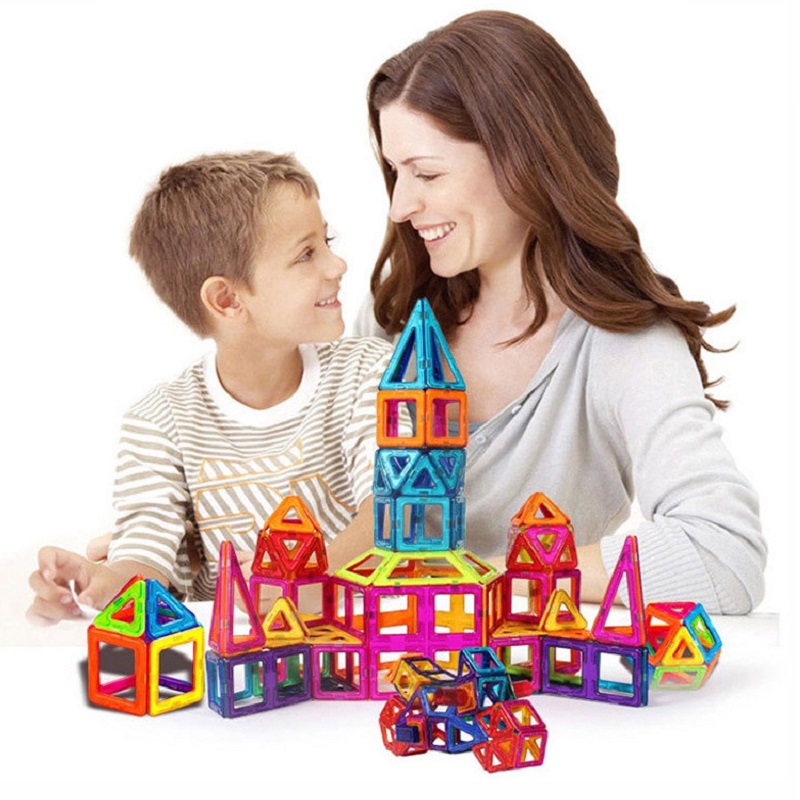 Виды магнитного конструктора
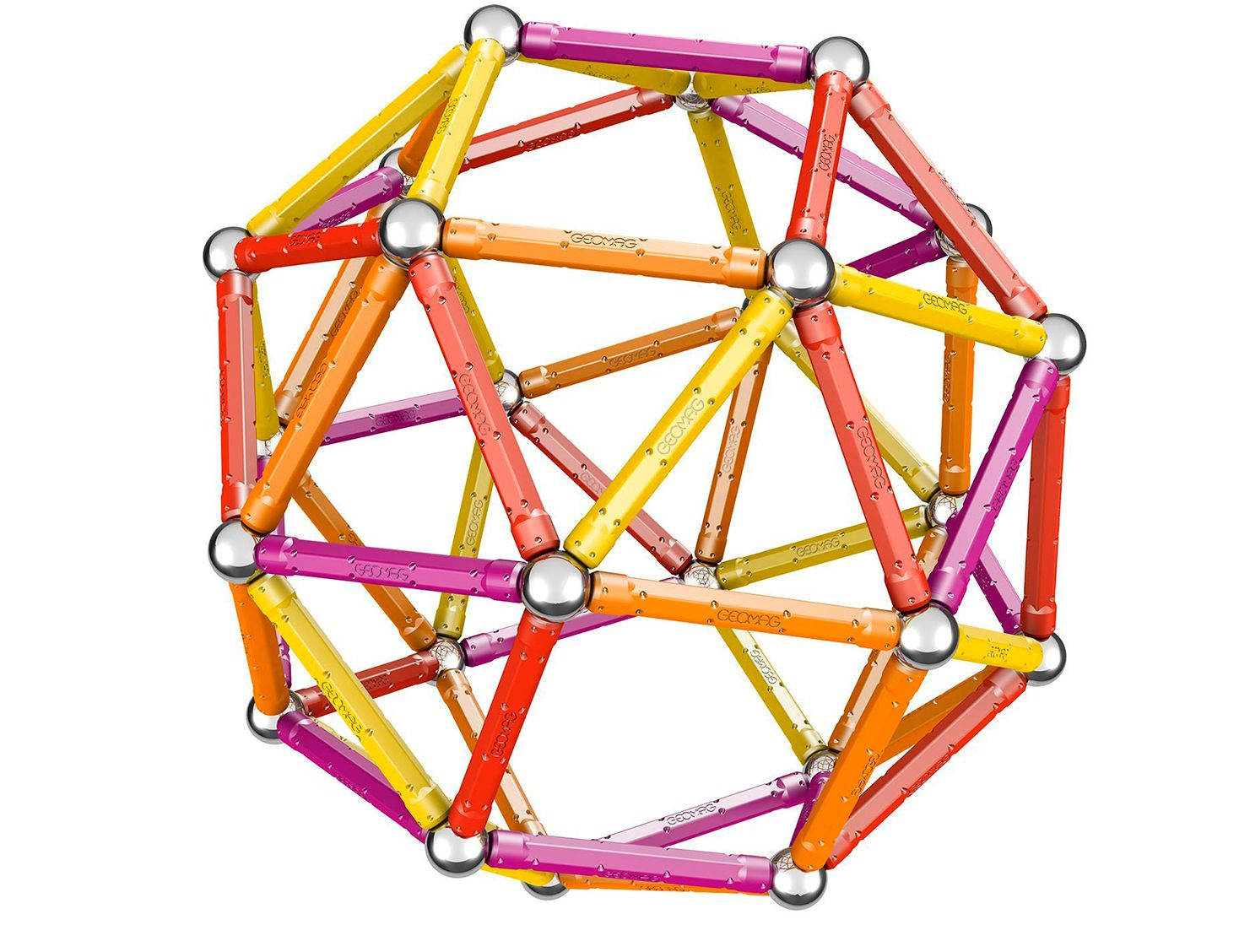 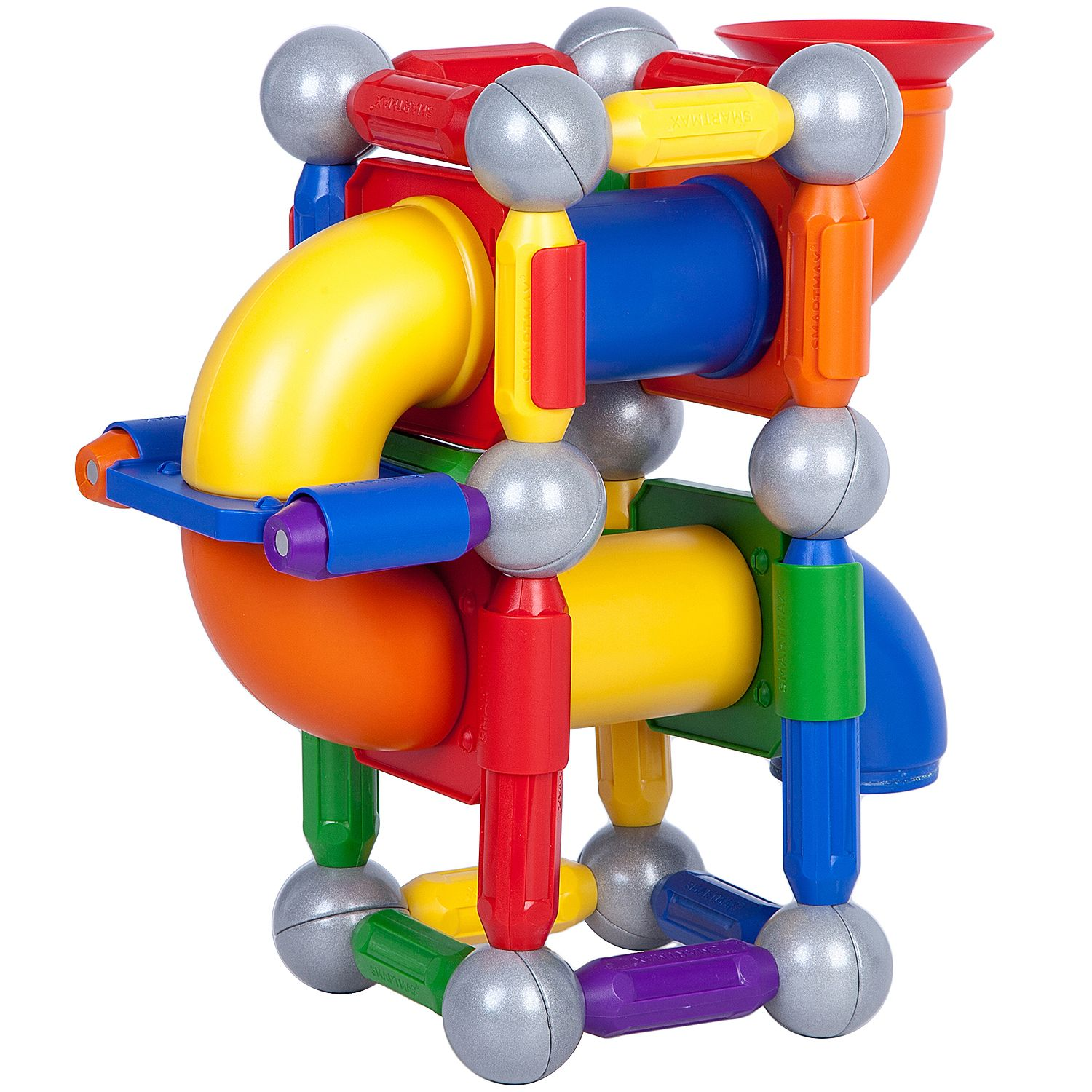 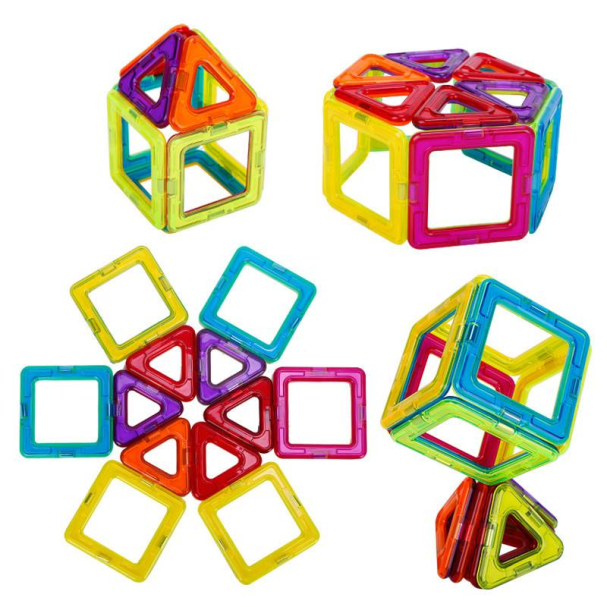 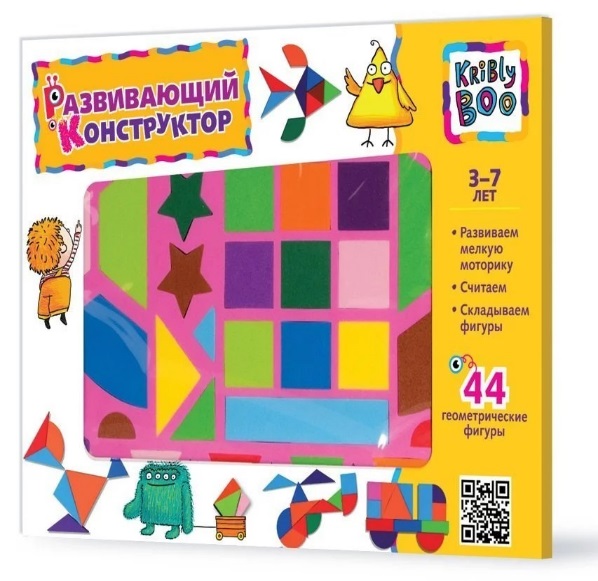 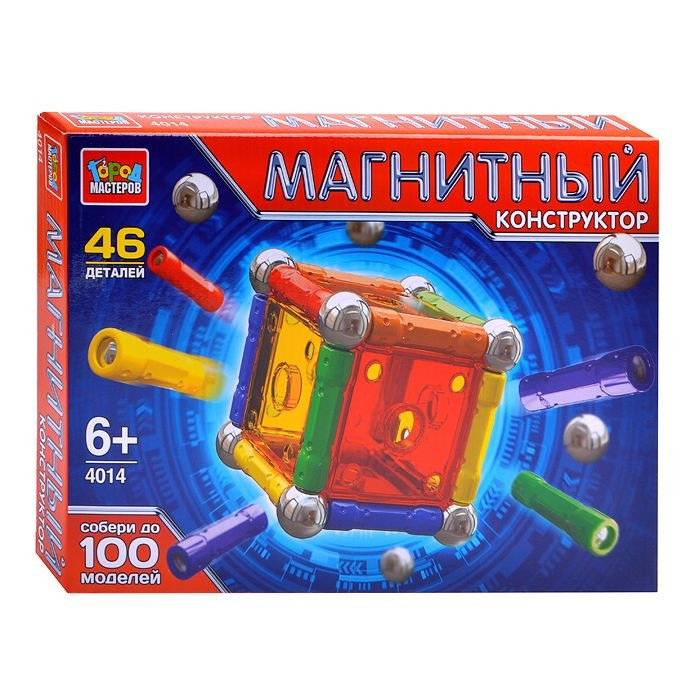 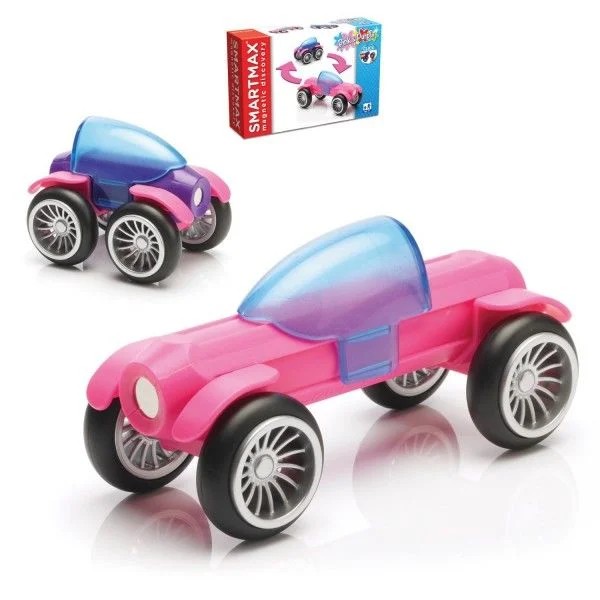 Детям интересно понять, 
как работает магнитный конструктор
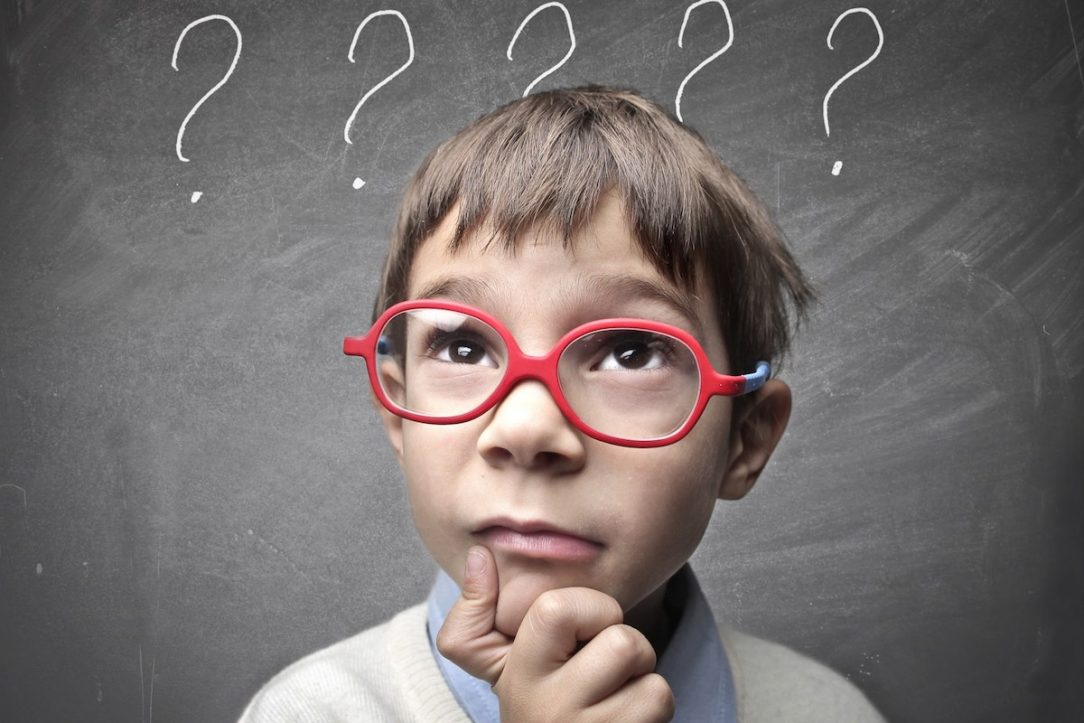 Опыт 1 «Найди ключ от сундука»
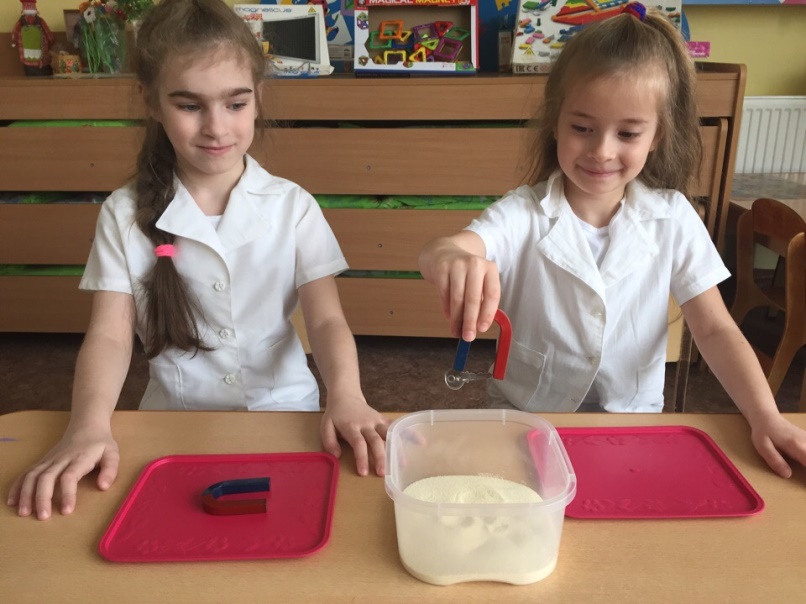 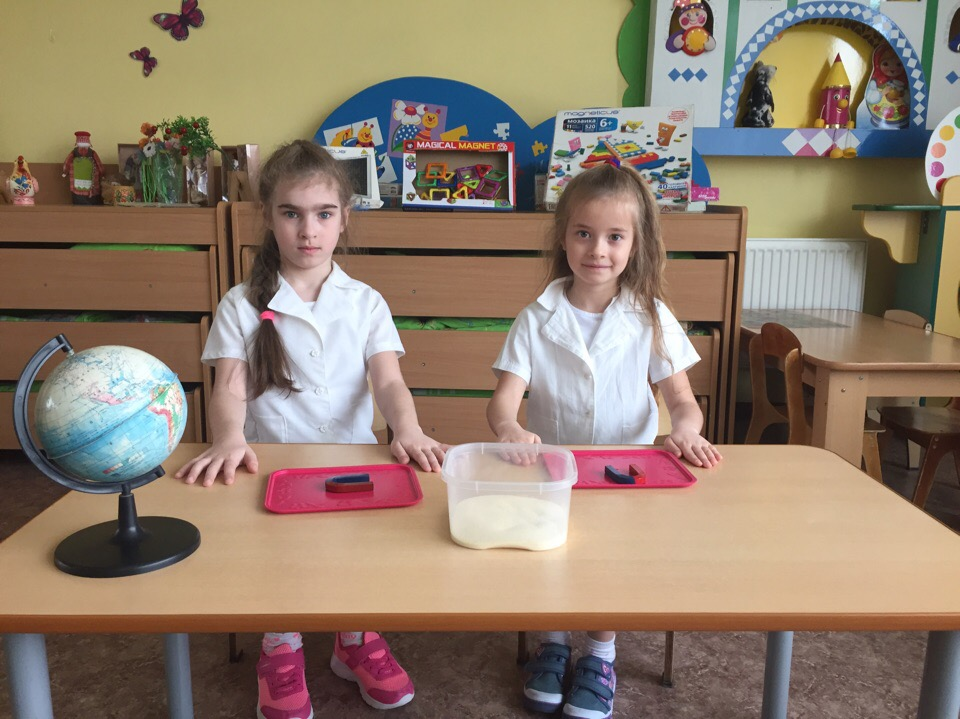 Вывод: магнит притягивает металлические  предметы.
Опыт 2 «Все ли притягивает магнит»
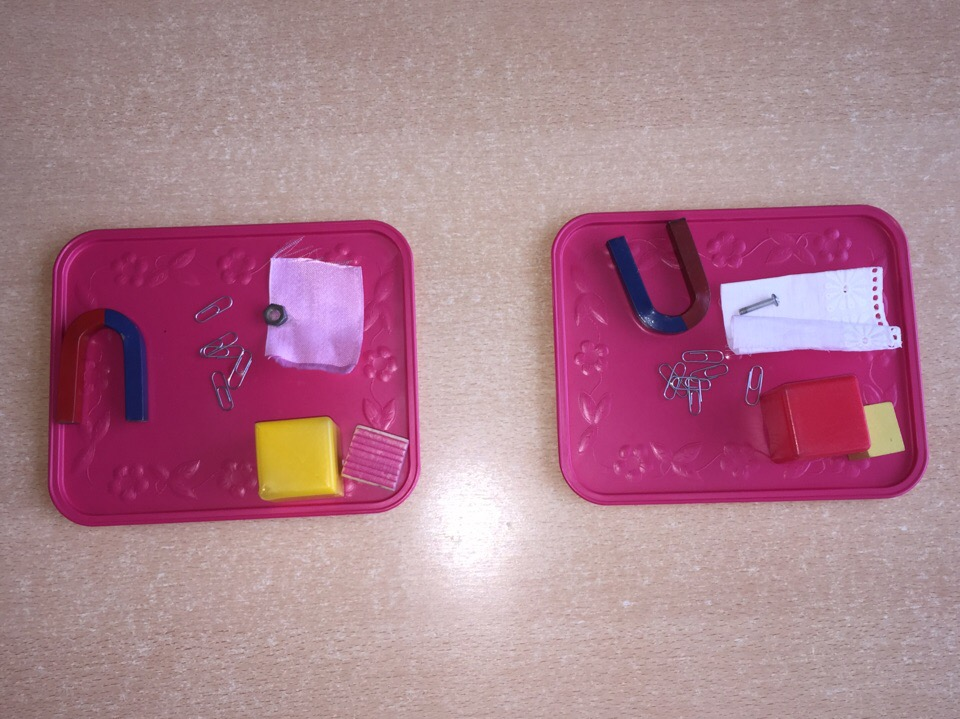 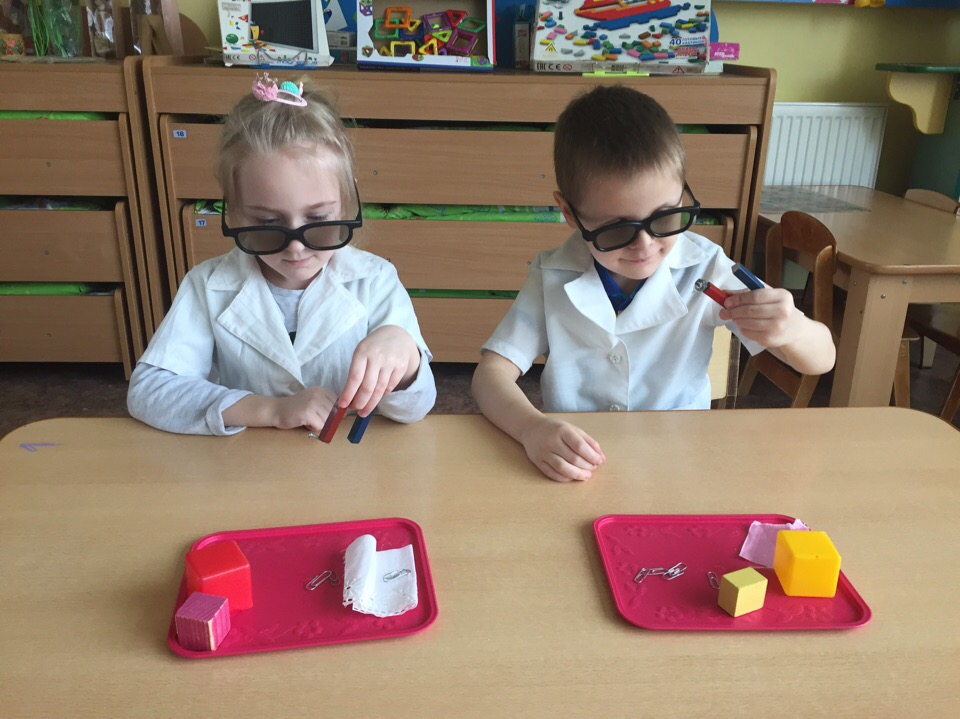 Вывод: магнит взаимодействует только           с металлическими предметами, и не притягивают предметы из других материалов.
Опыт 3 «Можно ли двигать предметы, не касаясь их руками»
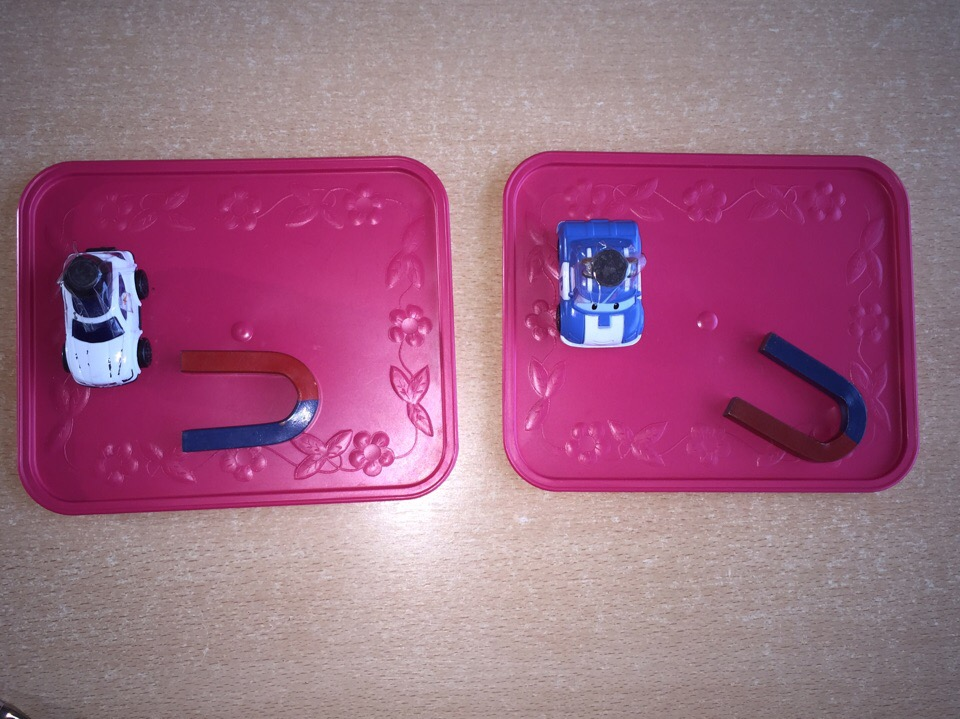 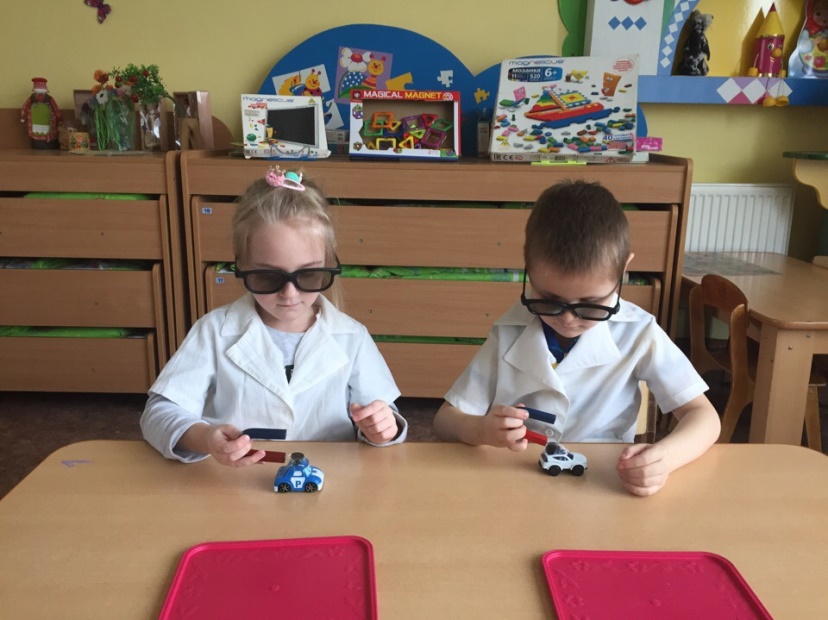 Вывод: благодаря магнитной силе автомобиль начинает движение.
Опыт 4 «Действуют ли магниты на расстоянии»
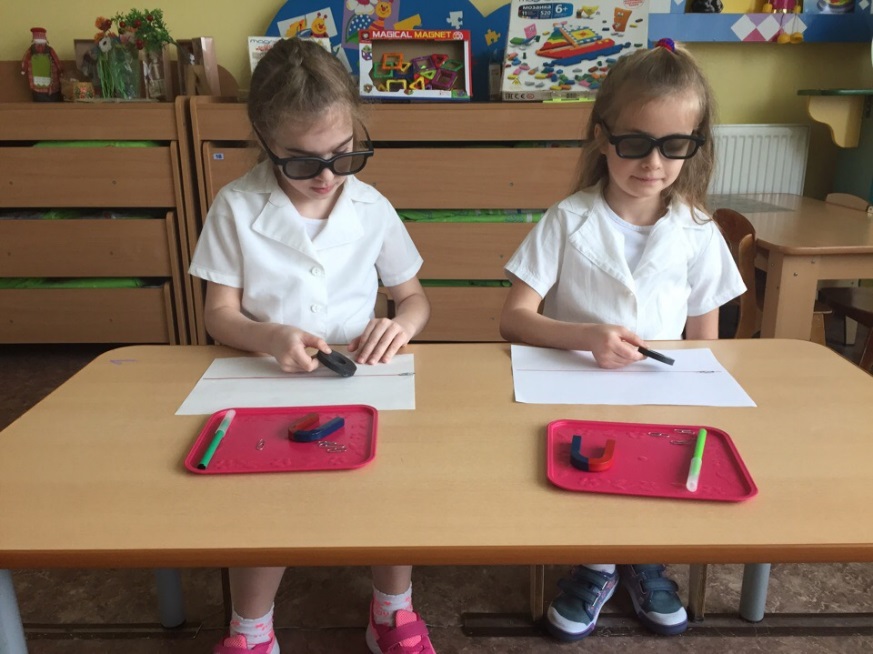 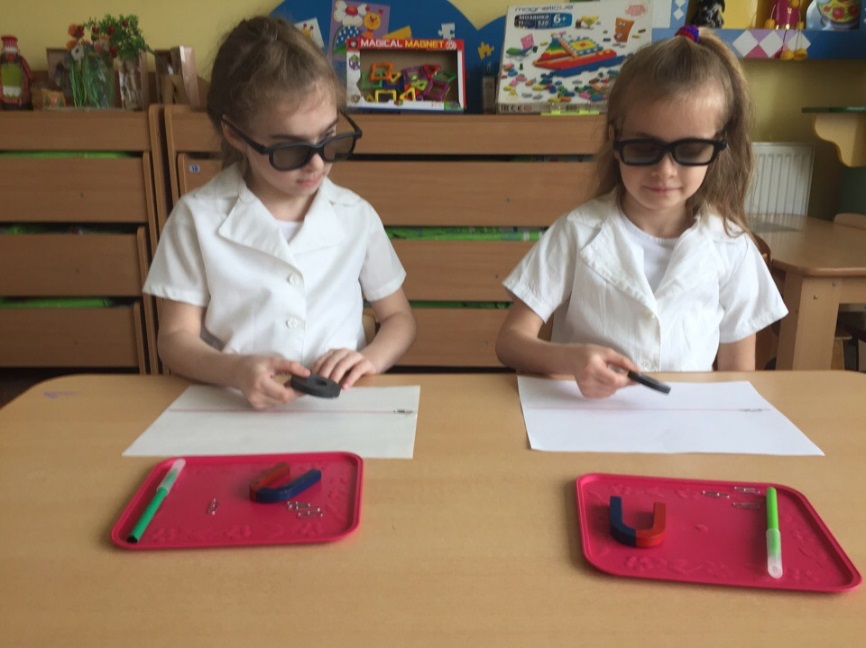 Вывод: магниты с мощной магнитной силой притягивают скрепку с более дальнего расстояния. Магниты более слабой магнитной силой - с близкого расстояния. Причем, это расстояние напрямую не зависит от величины самого магнита, а только от его магнитных свойств.
Опыт 5 «Северный и Южный полюс»
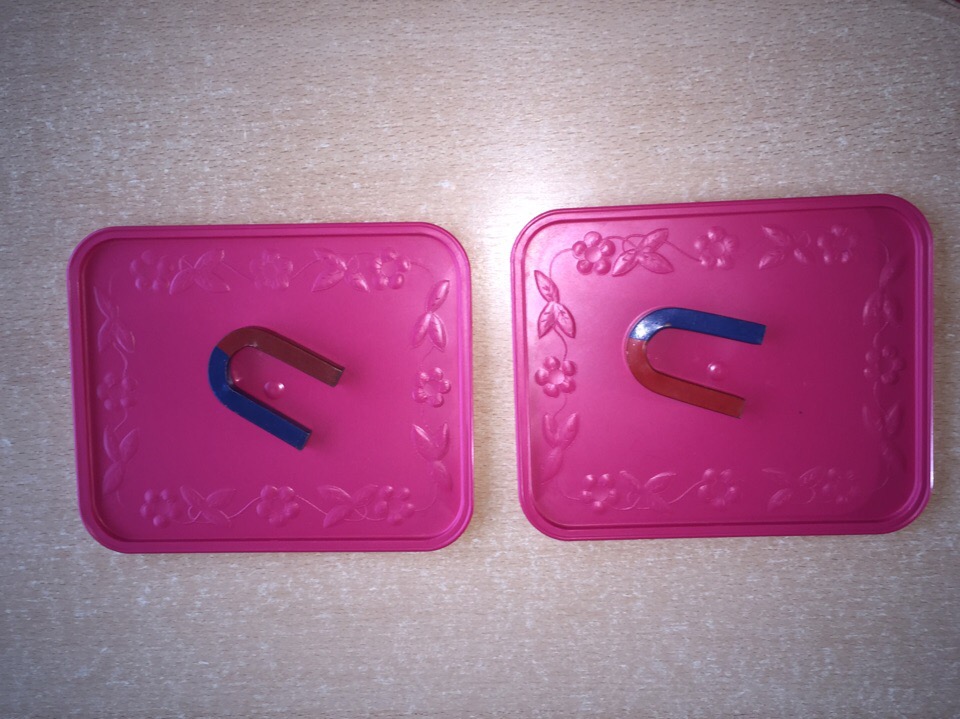 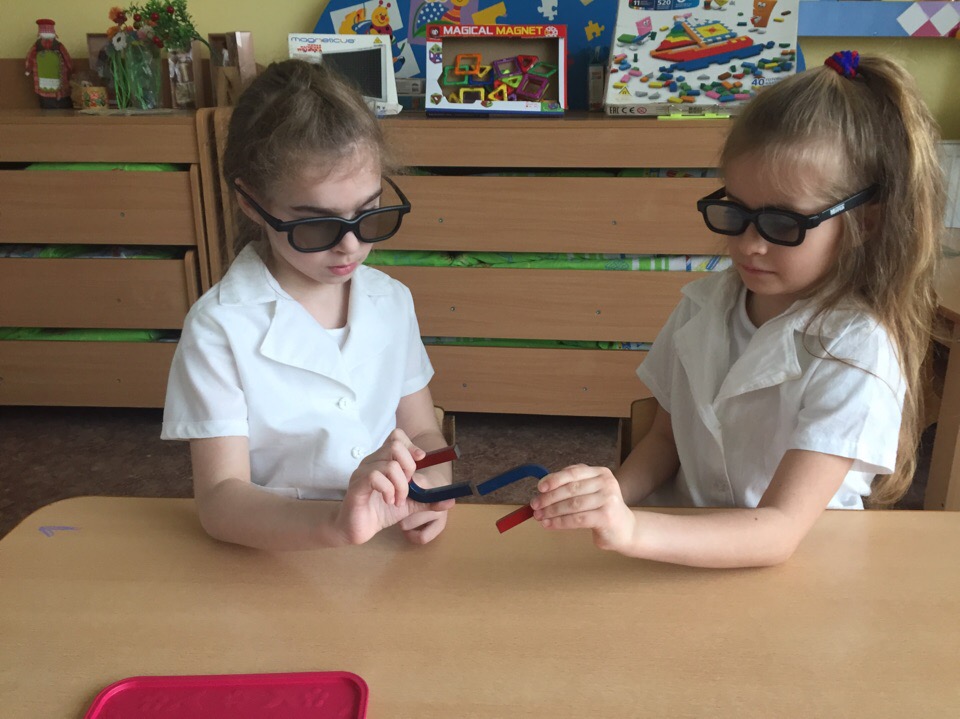 Вывод: любой магнит имеет северный и южный полюс. Разные полюса притягиваются друг к другу, а одинаковые отталкиваются друг от друга.
Опыт 6 «Можно ли создать искусственно магнитное поле»
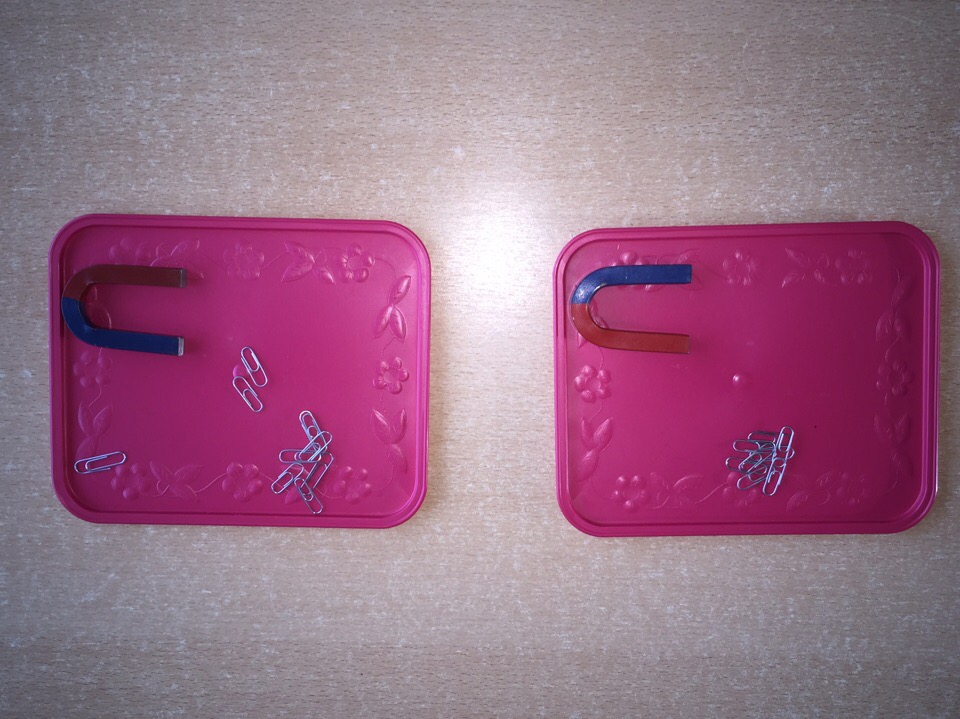 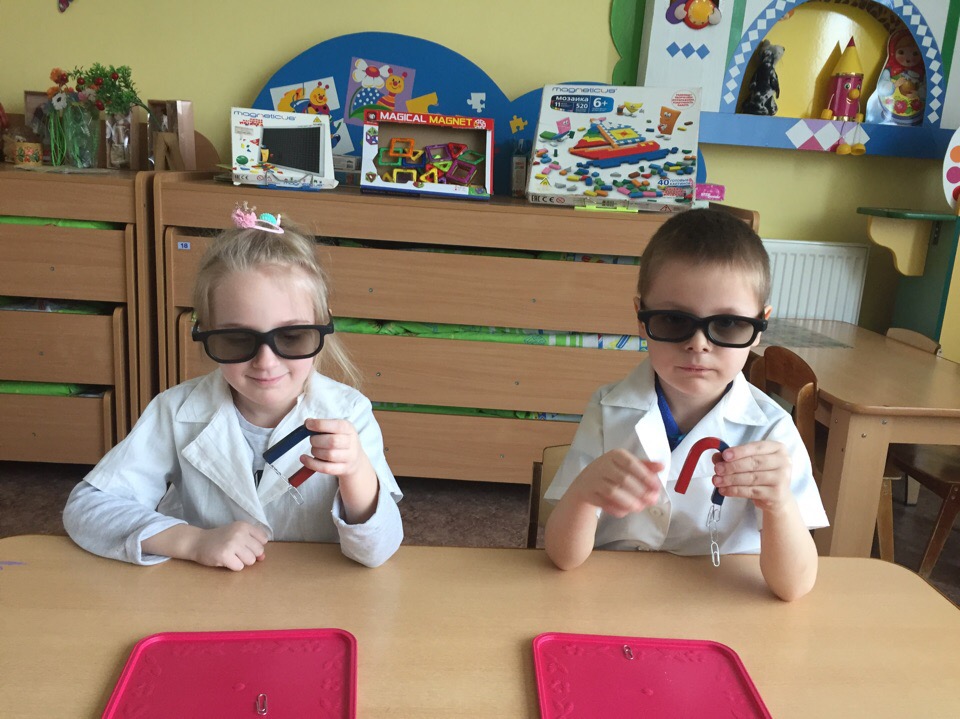 Вывод: магнитное поле можно создать искусственно.
Магнитный конструктор - это неиссякаемый кладезь интересных идей, благодаря которым можно проводить опыты, с помощью которых возможно доказать или опровергнуть ту или иную гипотезу.
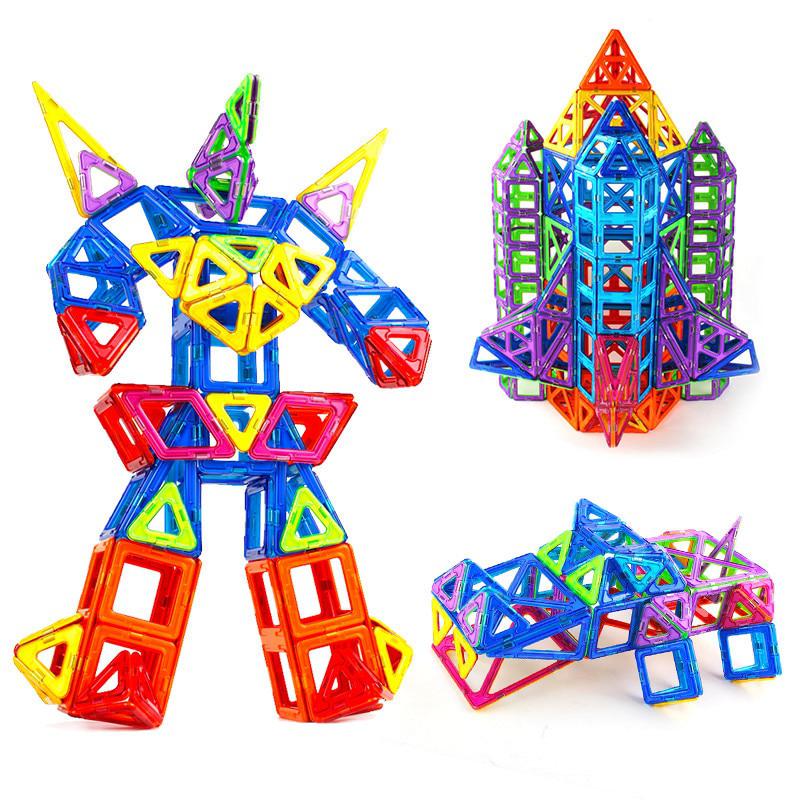 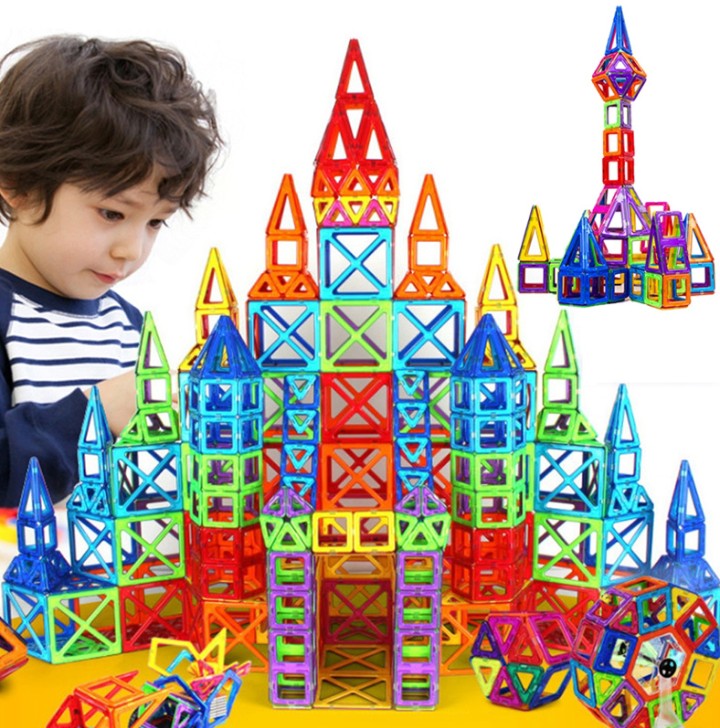 СПАСИБО ЗА ВНИМАНИЕ!
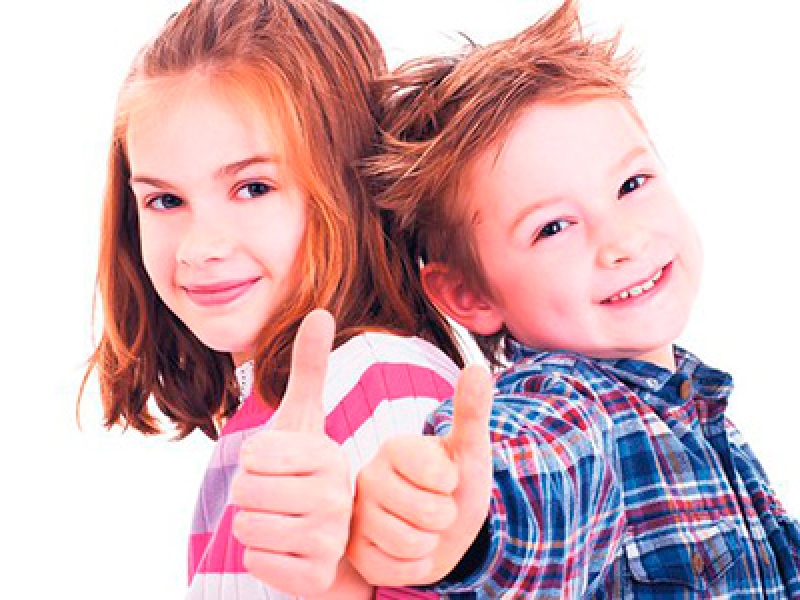